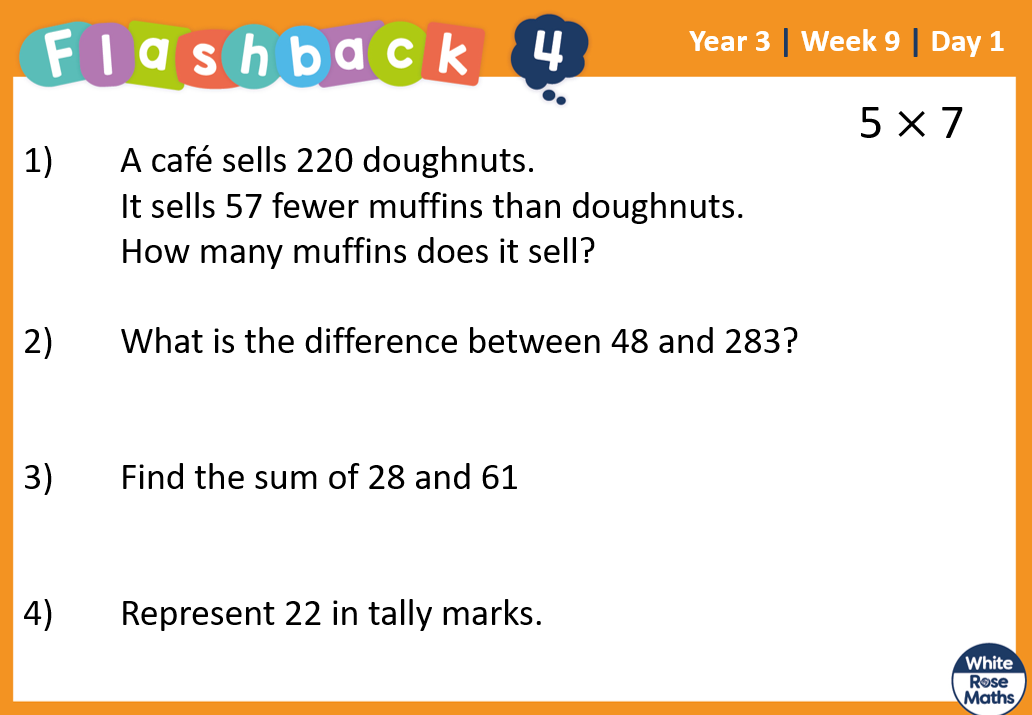 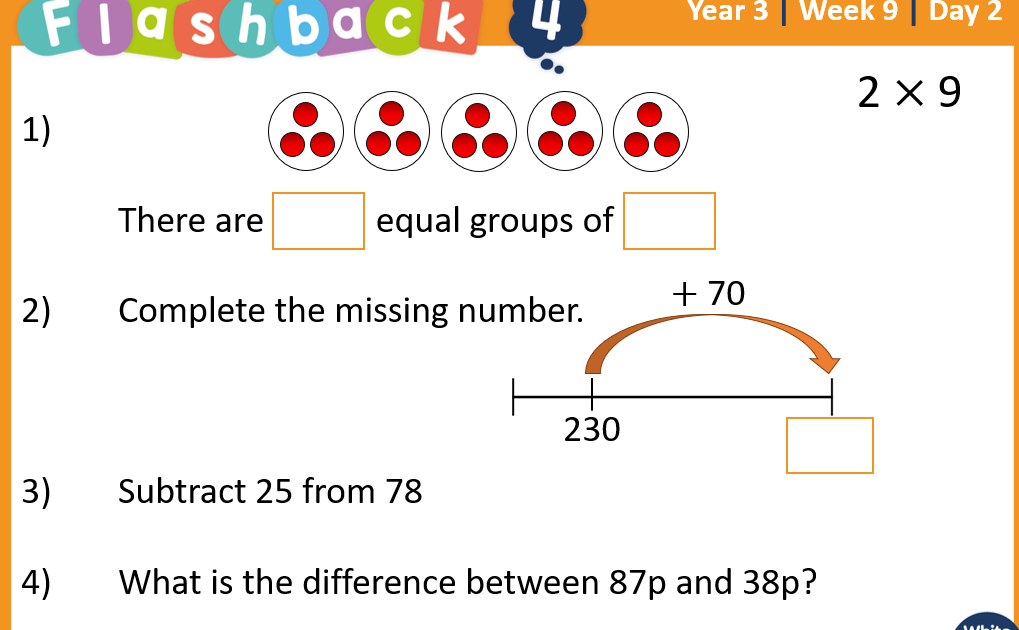 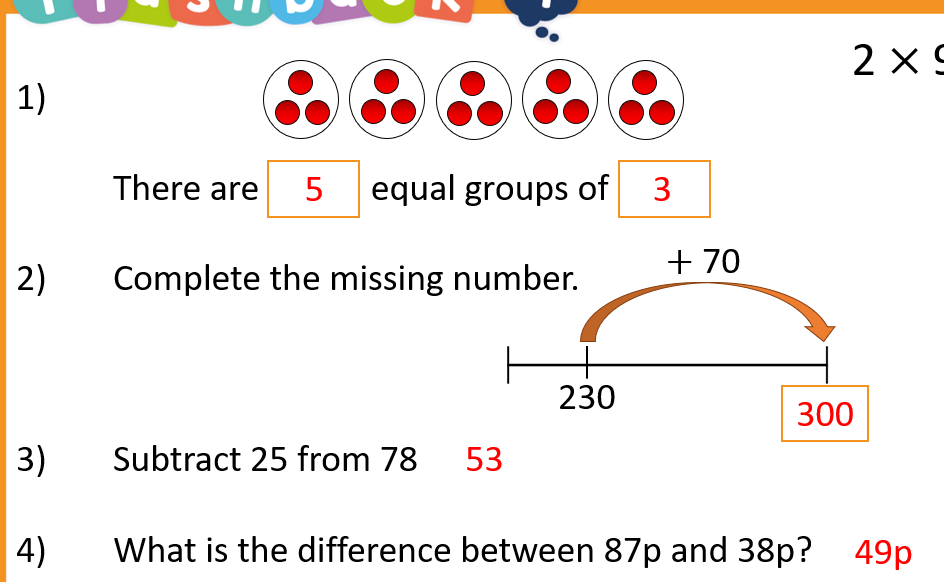 Quick recap!
2
26
26 ÷ 2 =


69 ÷ 3 =


48 ÷ 4=
27.1.25LO: to use short division (with exchange).
4
68
68 ÷ 4 =


51 ÷ 3 =


84 ÷ 3=
ANSWERS:
e) 29
 
f) 16

g) 26

h) 39
a) 15
 
b) 14

c) 19

d) 19